Aesculap® AS Advanced Surface
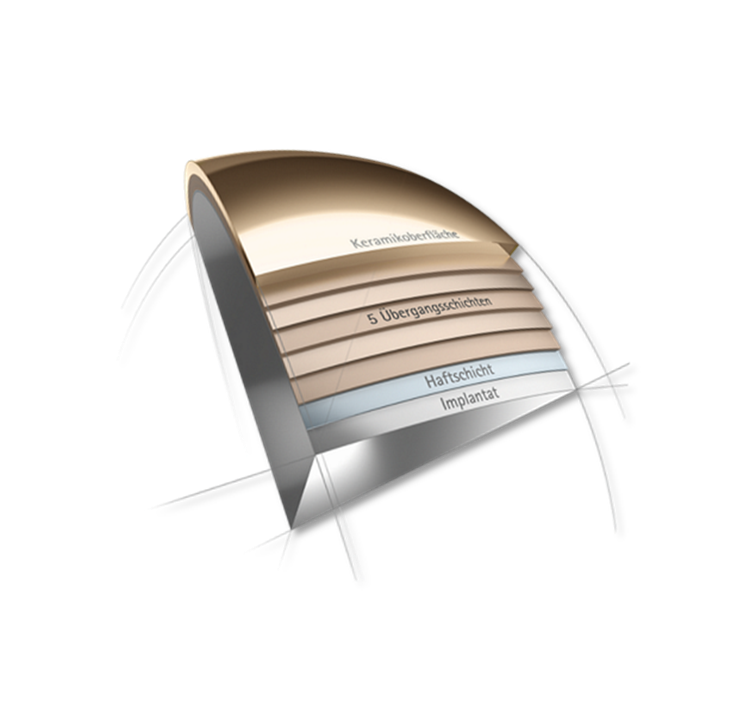 7 Schichten für den Schutz
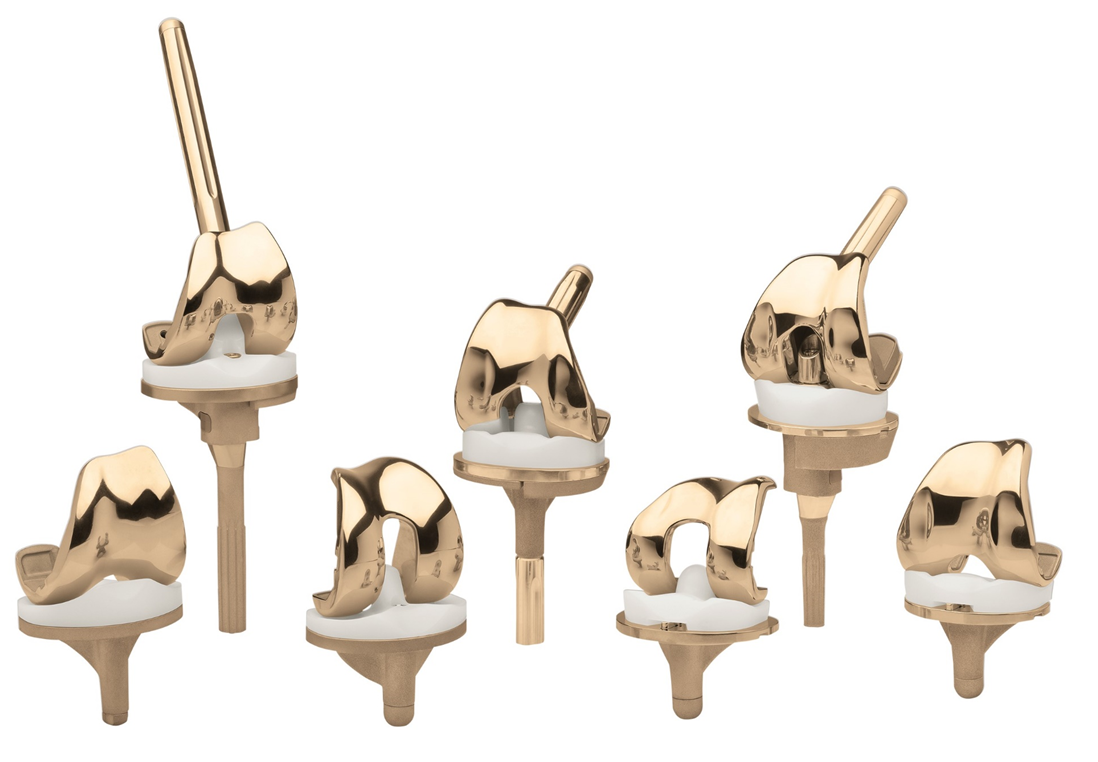 [Speaker Notes: Die Schichten werden nacheinander im High Tech PVD-Verfahren (Physical Vapor Deposition) aufgetragen]
7 Schichten für den Schutz
IHR SCHUTZ
UNSERE TECHNOLOGIE
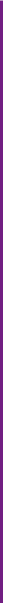 Keramische Zirkoniumnitrid Oberfläche reduziert den PE Abrieb um bis zu 88%(4,6,7)
Reduktion der Metallionenfreisetzung bis an die Grenze der Messbarkeit (4)
Reduzierte Biofilmbildung (11)
Sicherheit durch exzellente Überlebensraten(1,2,3)
Einizigartige Multilayer Beschichtung mit verbesserten Materialeigenschaften (4,5,6)
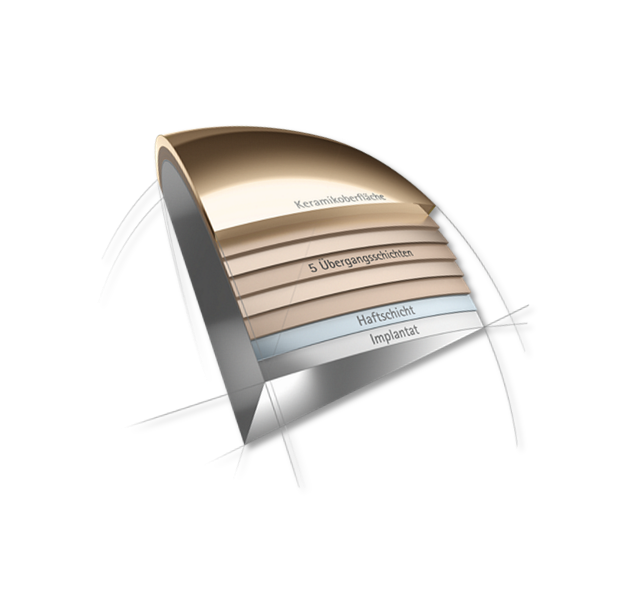 1) Beyer et al. 2015; 2) NJR Register 2020; 3) Grimberg et al. 2020; 4) Reich et al. 2010; 5) Santana et al. 2005; 6) Grupp et al. 2013; 7) Grupp et al. 2014; 11) Pilz et al. 2019
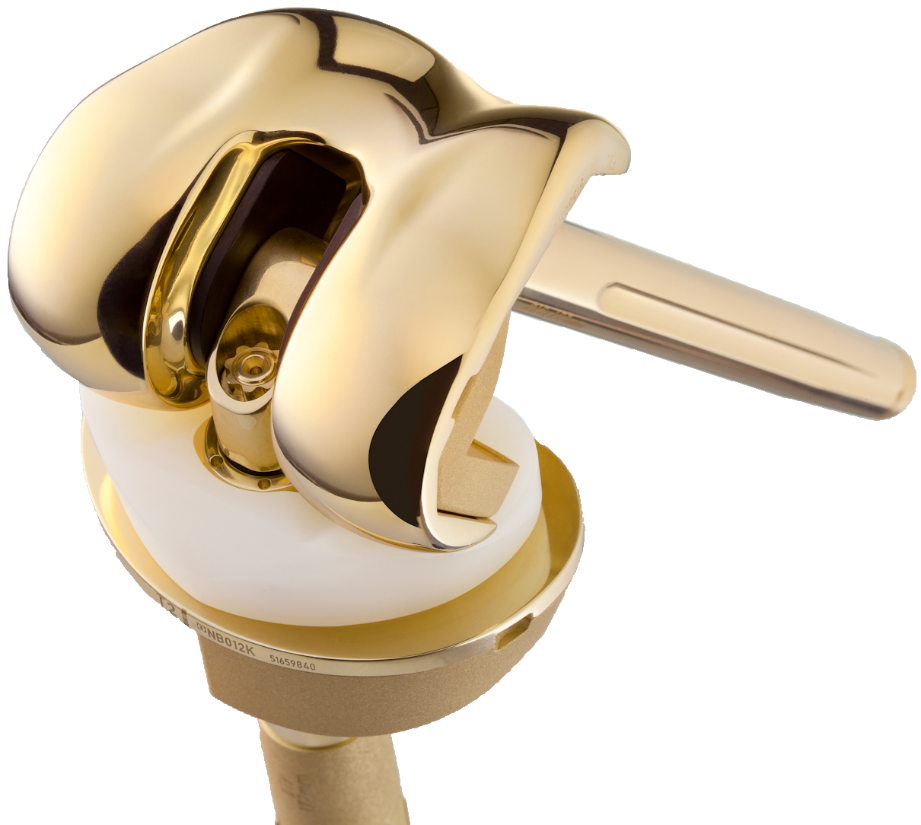 Schutz vor PE Abrieb
Zirkoniumnitrid (ZrN) Deckschicht
Keramische Gleiteigenschaften
Herausragende Oberflächenhärte(4, 6) und Kratzfestigkeit(8)
4) Reich et al. 2010; 6) Grupp et al. 2013; 8) Affatato et al. 2011; Aesculap internal data
Messung der Abriebeigenschaften
Im Vergleich zu CoCr
Messung nach Standard ISO14243-1:-2002(E) 
Reduktion von Polyethylen Abrieb bis zu 88%(4, 6, 7)
4) Reich et al. 2010; 6) Grupp et al. 2013; 7) Grupp et al. 2014
Reduktion der Metallionenfreisetzung
Verschleißversuch mit 1 Mio. Zyklen im Vergleich zu CoCrMo(4)
Barriere für Metallionen bis an die Messbarkeitsgrenze(4)
98%
98%
90%
95%
4) Reich et al. 2010
Effektiver als TiNbN Beschichtung
AS Multilayer im Vergleich zur Monolayer Titan-Niob-Nitrit (TiNbN) Beschichtung(4,9)
AS Multilayer wirksamer als Monolayer Beschichtung(4,9)
4) Reich et al. 2010; 9) Ragone et al. 2019
Geringere Immunologische Aktivität
Hochregulierung des Pro-inflammatorischen Zytokins (IL-8) und dem Counterpart (IL-10) bei Patienten ohne AS beschichtete Implantate(10)
Keine zusätzliche Triggerung des Immunsystems bei Verwendung der AS Beschichtung(10)
10) Thomas et al. 2018
[Speaker Notes: AS beschichtete im Vergleich zu unbeschichteten CoCr Knieimplantaten
5 Jahre „Follow-up“
Zytokin Level mit AS ähnlich der Kontrollgruppe ohne Implantat
AS (N=92), CoCr (n=98)]
Reduzierte Biofilmbildung
In Vitro Studie zur Biofilmbildung auf verschiedenen Oberflächen(11)

AS Oberfläche im Vergleich zu CoCr

45% weniger Biofilmbildung(11)
45%
11) Pilz et al. 2019
Schutz vor Überbeanspruchung
Multilayer 7 Schichten

Hohe mechanische Integrität(4)
Verbesserte Elastizität(5)
Kein Abplatzen(4)
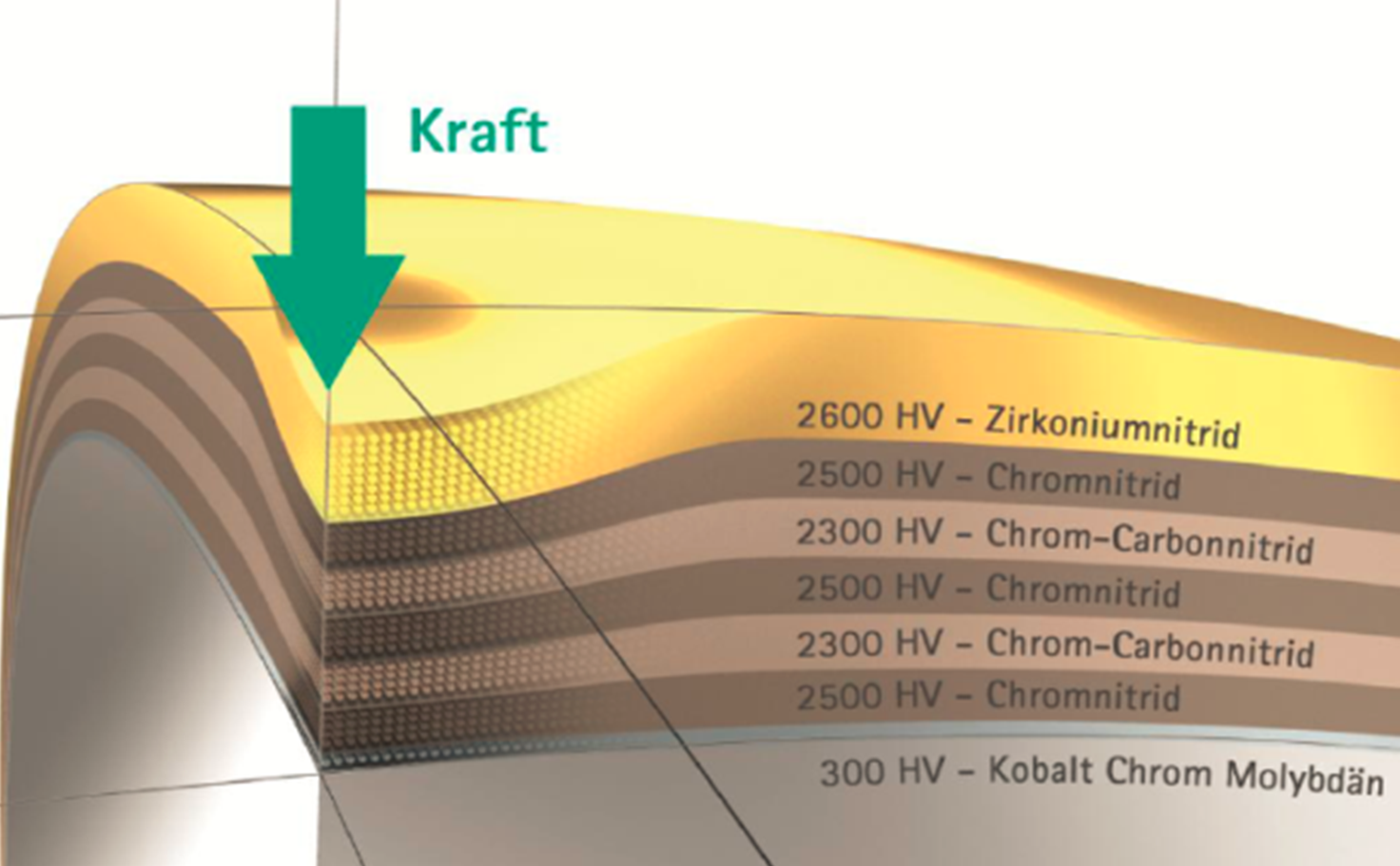 4) Reich et al. 2010; 5) Santana et al. 2005
44 AS & 41 STD Columbus

98% Überlebensrate

Keine relevante Zunahme von Metallionen

PROMs: Hohe Zufriedenheit und kein Unterschied in den Gruppen

Bestätigt die Sicherheit der AS Advanced Surface Multilayer Beschichtung
Klinische Evidenz10 Jahres Ergebnisse(12)
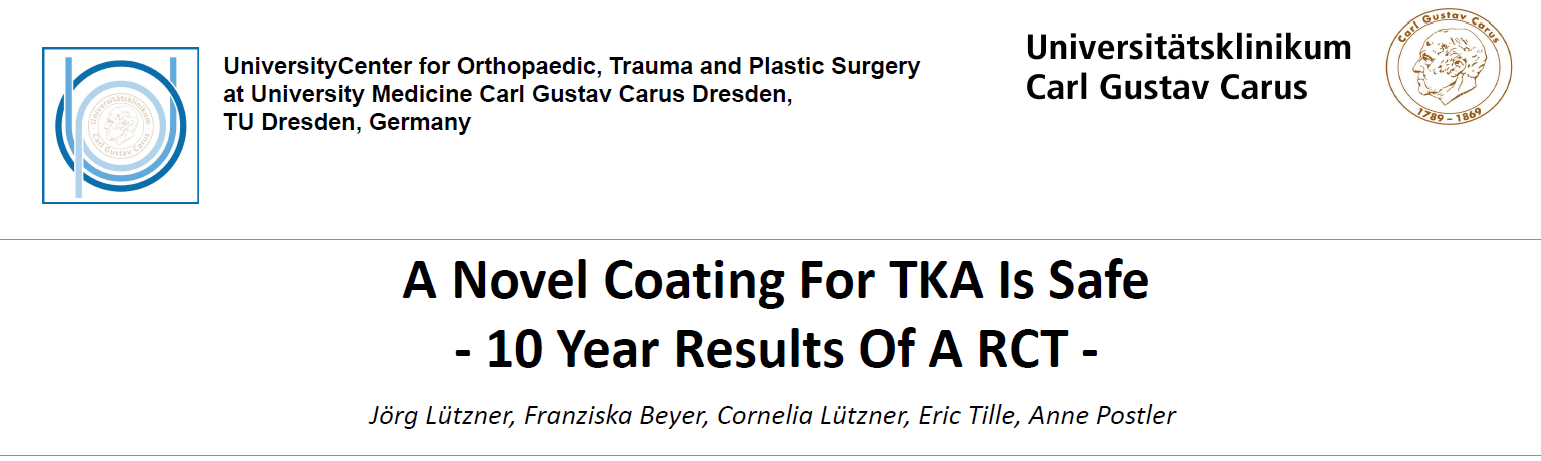 12) Lützner et al.2023
37 explantierte Femurkomponenten mit TiNbN, TiN, ZrN, OxZr Oberfläche

ZrN (5 AS Implantate): 
Geringste Reduktion der Beschichtungsdicke aller Technologien 
Kein Durchrieb der Beschichtung

TiNbN Beschichtungen sollten verbessert werden
Klinische EvidenzAS mit bester Stabilität(13)
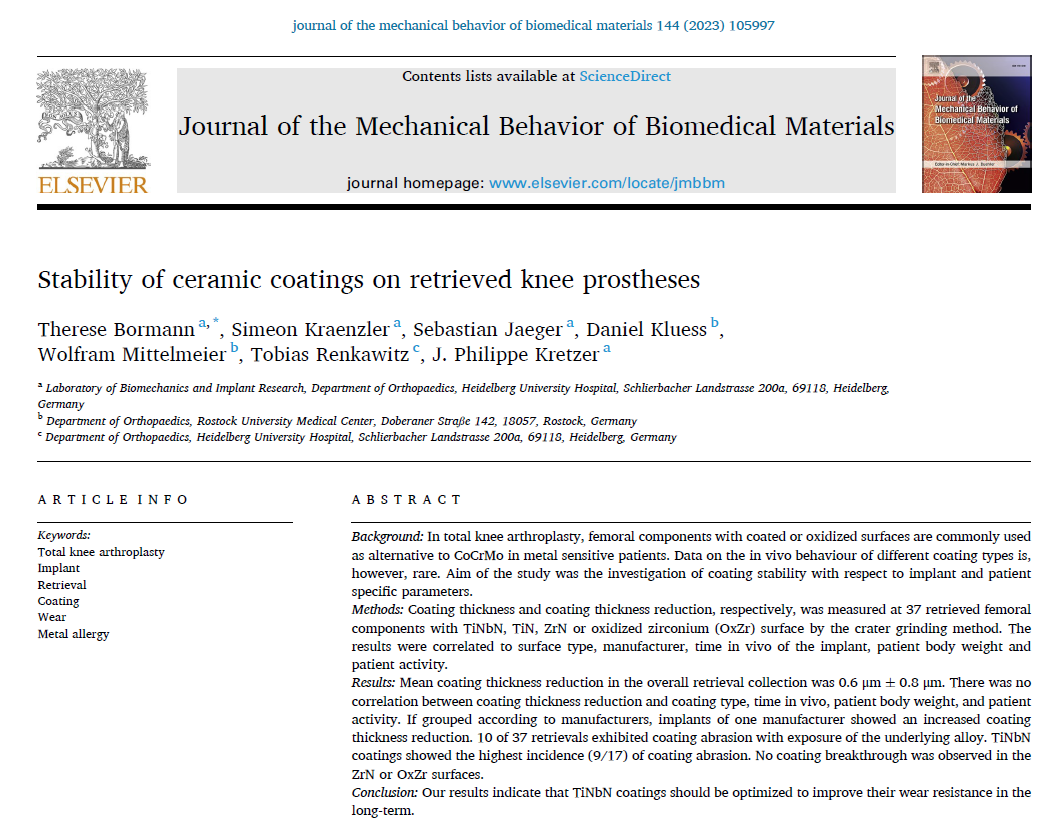 13) Bormann et al.2023
Klinische EvidenzStudienanalyse der EPRD Daten(3)
1
2
Größte untersuchte Kohorte beschichteter Implantate
2414 beobachtete AS Implantate
3
4
AS Überlebensraten so gut wie CoCr nach 3 Jahren
55% aller beschichteten Implantate im EPRD Register mit AS Technologie
3) Grimberg et al. 2020
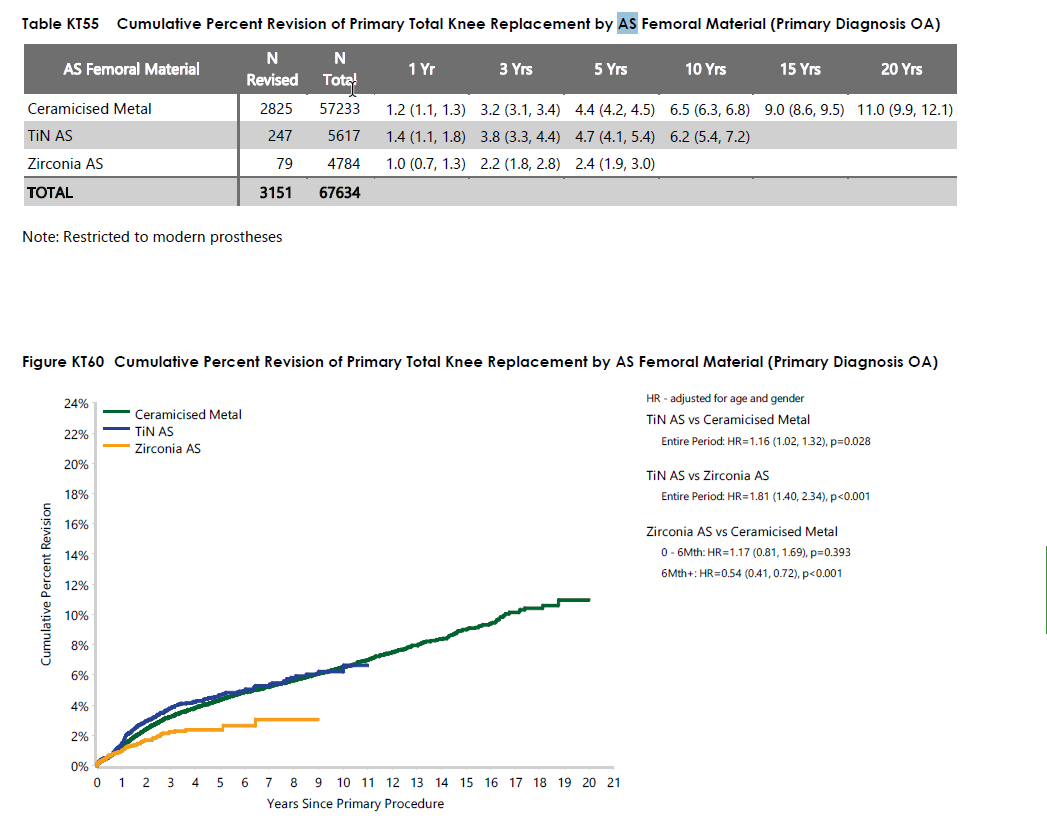 5 Jahres Ergebnisse im Australischen Register(2)
Zirkonium Gruppe (inkl. AS) mit den höchsten Überlebensraten bei den „alternativen Oberflächen“
AS Advanced Surface
Vollständig
Effektiv
Sicher
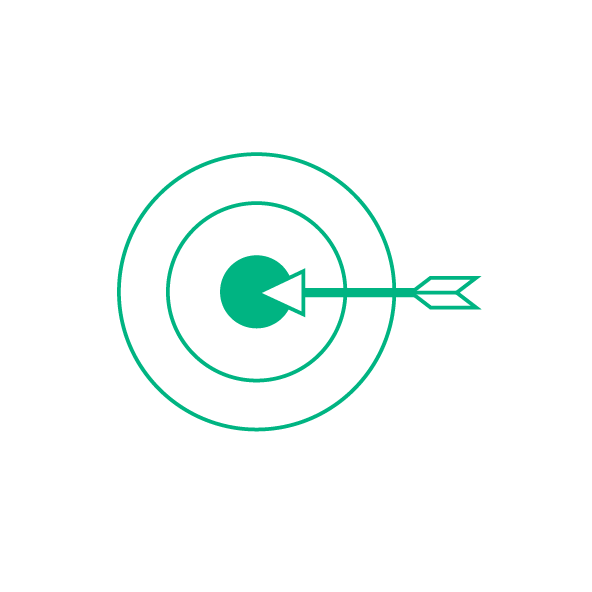 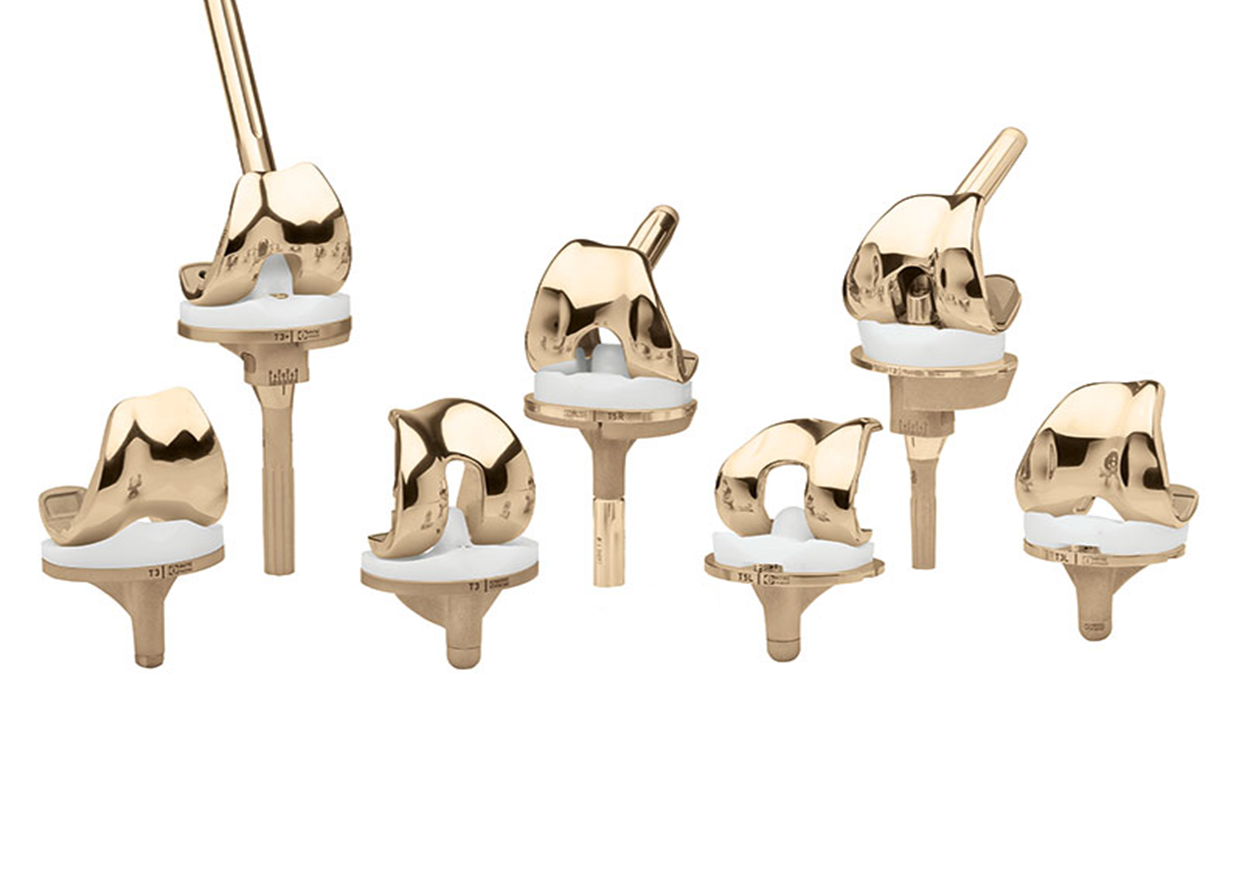 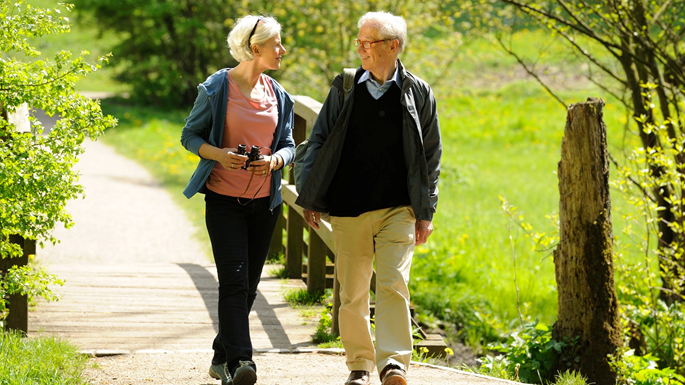 Primär & Revision
PE Abrieb
   Metallionenfreisetzung
   Biofilmbildung
Keine zusätzl. Triggerung des Immunsystems
Erfolgreich seit 2006
Klinische Evidenz
↓
↓
↓
B. Braun Deutschland GmbH & Co. KG
14
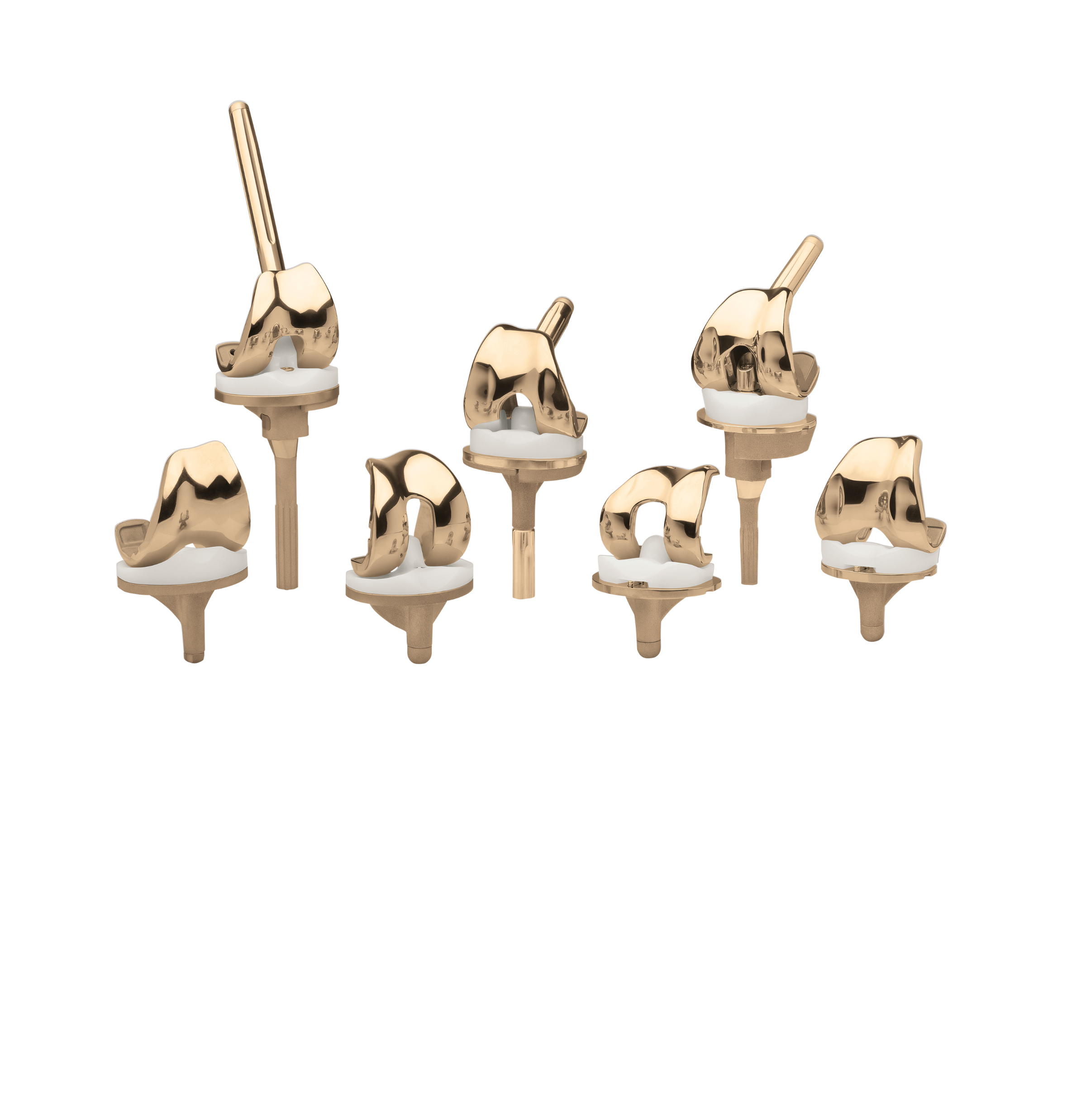 Vielen Dank!
Wichtiger Hinweis
Die in dieser Produktunterlage enthaltenen Angaben wurden sorgfältig geprüft. Dennoch kann die B. Braun Deutschland GmbH & Co. KG keine Gewährleistung oder Garantie im Hinblick auf die Richtigkeit und Vollständigkeit der zur Verfügung gestellten oder in Bezug genommenen Informationen geben. 

Vor der Verwendung des Medizinproduktes / Arzneimittels sind in jedem Fall die Angaben in der jeweils gültigen Gebrauchsinformation oder Fachinformation zu beachten.
B. Braun Deutschland GmbH & Co. KG
16
Ansprechpartner*in
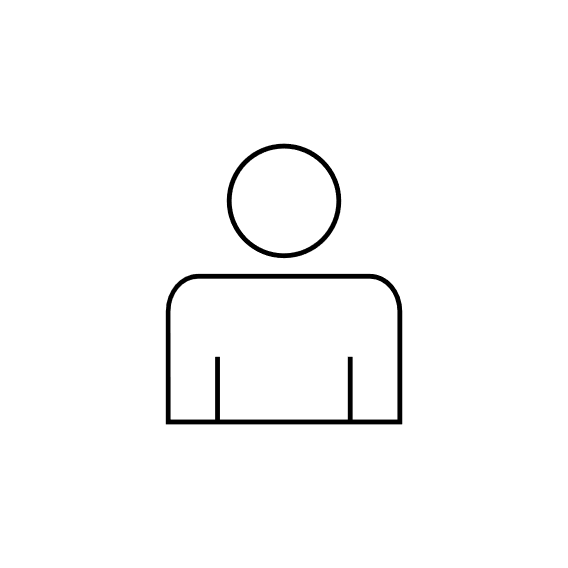 Malte Wangerin
Marketing Manager Endoprothetik

Telefon:  +49 171 2606564
E-Mail:    malte.wangerin@bbraun.com
B. Braun Deutschland GmbH & Co. KG
17
Datenschutz ist uns wichtig!
Zweck der Verarbeitung
Ihre Daten werden ausschließlich zur Dokumentation des Schulungsnachweises und der Zertifikatserstellung genutzt. Eine Weitergabe Ihrer Daten an Dritte erfolgt nicht.
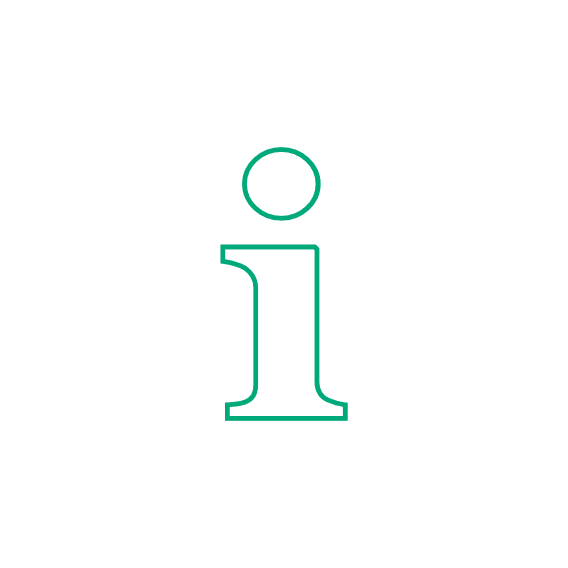 Vertrauen
Wir setzen auf eine vertrauensvolle Kooperation mit Ihnen und achten besonders auf einen verantwortungs-bewussten Umgang mit Ihren personenbezogenen Daten.
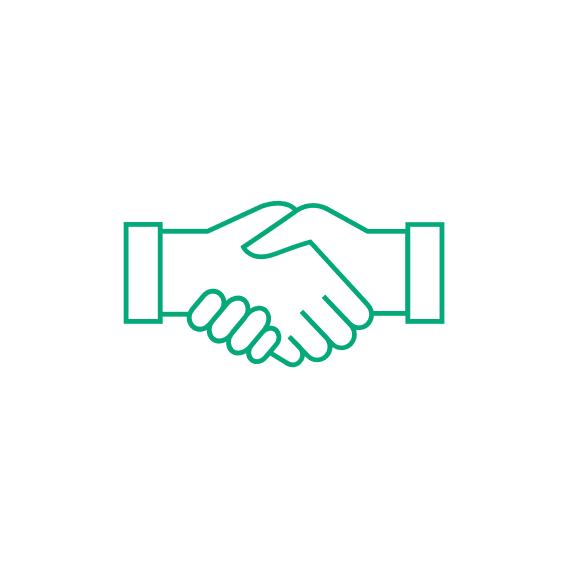 Ihr Ansprechpartner
Wenden Sie sich bitte unter der Angabe Ihrer Adresse per E-Mail an datenschutz-mv@bbraun.com. Weitere Informationen zum Datenschutz finden Sie auf unserer Webseite www.bbraun.de/dsgvo.
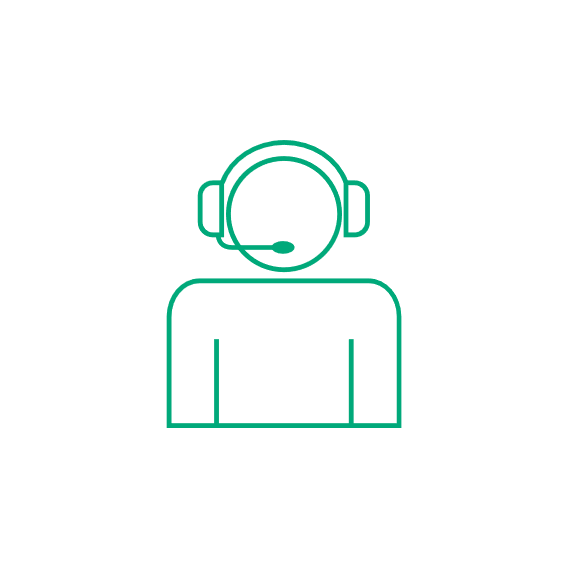 Ihre Rechte
Sie können die Einwilligung zur Speicherung Ihrer Daten zu Werbe-zwecken jederzeit widerrufen und haben als Betroffener ein Recht auf Auskunft, welche Daten wir von Ihnen erhoben haben.
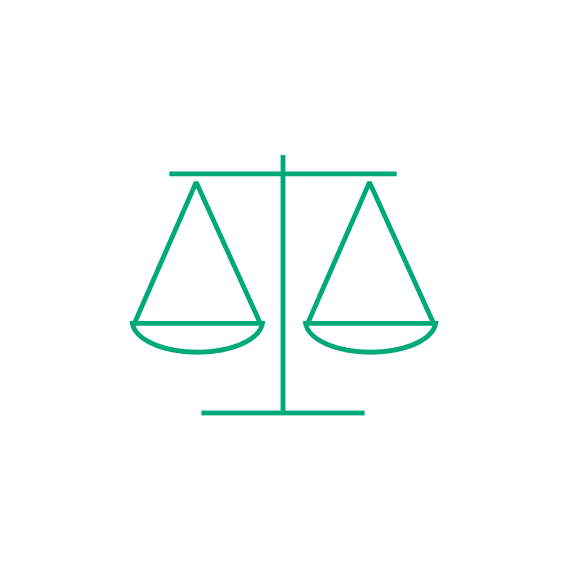 Literaturverzeichnis
Beyer F, Lützner C, Kirschner S, Lützner J. Midterm Results After Coated and Uncoated TKA: A Randomized Controlled Study. Orthopedics. 2016 May; 39 (3 Suppl): S13-7.
Australian Orthopaedic Association National Joint Replacement Registry. Hip, Knee & Shoulder Arthroplasty, 2022 ANNUAL REPORT. https://aoanjrr.sahmri.com/annual-reports-2022 
Grimberg A, Grupp T, Elliott J, Melsheimer O, Jansson V, Steinbrück A. Ceramic Coating in Cemented Primary Total Knee Arthroplasty is Not Associated With Decreased Risk of Revision due to Early Prosthetic Joint Infection. The Journal of Arthroplasty 2020; 36: 991-7
Reich J, Hovy L, Lindenmaier HL, Zeller R, Schwiesau J, Thomas P, Grupp TM. Preclinical evaluation of coated knee implants for allergic patients. Orthopäde. 2010 May; 39 (5): 495-502
Santana AE, Karimi A, Derflinger VH, Schütze A. Relating hardness-curve shapes with deformation mechanisms in TiAlN thin films indentation. Materials Science and Engineering 2005 October; A406 11-18.
Grupp TM, Saleh KJ, Mihalko WM, Hintner M, Fritz B, Schilling C, Schwiesau J, Kaddick C. Effect of anterior-posterior and internal-external motion restraint during knee wear simulation on a posterior stabilised knee design. J Biomech. 2013 Feb 1;46(3):491-7.
Grupp TM, Schroeder C, Kyun Kim T, Miehlke RK, Fritz B, Jansson V, Utzschneider S. Biotribology of a mobile bearing posterior stabilised knee design--effect of motion restraint on wear, tibio-femoral kinematics and particles. J Biomech. 2014 Jul 18;47(10):2415-23
Affatato S, Spinelli M, Lopomo N, Grupp TM, Marcacci M, Toni A. Can the method of fixation influence the wear behaviour of ZrN coated unicompartmental mobile knee prostheses? Clin Biomech (Bristol, Avon). 2011 Feb;26(2):152-8.
Ragone V, Canciani E, Alberto C, D’Ambrosi R, Sanvito R, Dellavia C, Galliera E. CoCrMo alloys ions release behavior by TiNbN coating:an in vitro study. Biomedical Microdevices 2019. 21 : 61
Thomas P, Hisgen P, Kiefer H, Schmerwitz U, Ottersbach A, Albrecht D, Summer B, Schinkel C. Blood cytokine pattern and clinical outcome in knee arthroplasty patients: comparative analysis 5 years after standard versus "hypoallergenic" surface coated prosthesis implantation. Acta Orthop. 2018 Oct 29:1-11.
Pilz M, Staats K, Tobudic S, Assadian O, Presterl E, Windhager R, Holinka J. Zirconium Nitride Coating Reduced Staphylococcus epidermidis Biofilm Formation on Orthopaedic Implant Surfaces: An In Vitro Study. Clin Orthop Relat Res. 2019 Feb;477(2):461-466
Lützner J, Beyer F, Lützner C, Tille E, Postler AE. A Novel Multilayer-Coating for Total Knee Arthroplasty Implants is Safe - 10-Year Results From a Randomized-Controlled Trial. J Arthroplasty. 2023 Jan;38(1):90-95.e1. doi: 10.1016/j.arth.2022.07.014. Epub 2022 Jul 31. PMID: 35921997. 
Bormann T, Kraenzler S, Jaeger S, Kluess D, Mittelmeier W, Renkawitz T, Kretzer JP. Stability of ceramic coatings on retrieved knee prostheses. J Mech Behav Biomed Mater. 2023 Aug;144:105997. doi: 10.1016/j.jmbbm.2023.105997. Epub 2023 Jul 3. PMID: 37413893.
Impressum
Anschrift
B. Braun Deutschland GmbH & Co. KGCarl-Braun-Straße 1D-34212 Melsungen

Disclaimer
Alle Urheberrechte an den Daten und Dokumentationen bleiben ausdrücklich der B. Braun Melsungen AG vorbehalten. Die Inhalte stehen den Nutzern nur zur Einsicht zur Verfügung. 
Die – auch auszugsweise – Vervielfältigung von Dokumentationen ist untersagt und bedarf der ausdrücklichen Vereinbarung.

Stand
09-2023 / Dokumenten-Nr.: MCO-WM-004165, Version 2.0
Zur Abgabe an Kunden
B. Braun Deutschland GmbH & Co. KG
20